Финансовые мошенничества:
Как распознать финансовую пирамиду и не стать жертвой
Урок на закрепление знаний
Модуль 6 УМК 10-11 класс
Авторы разработки
Менкенова Лариса Викторовна
Палеес Инна Иосифовна
Рывкина Наталья Михайловна
Симонова Марина Валентиновна
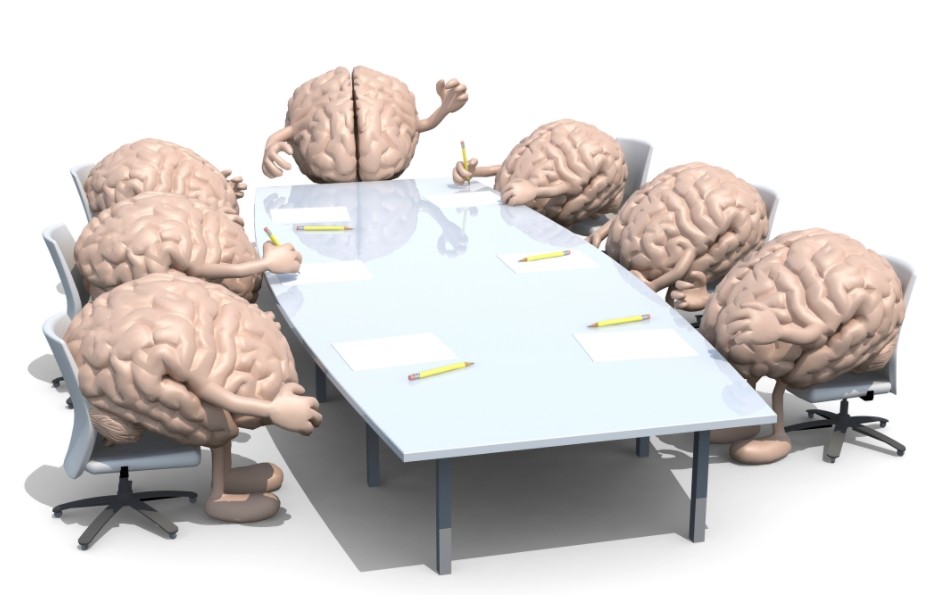 Цель занятия
закрепить знания о финансовых пирамидах, научиться передавать полученные знания в творческой форме
Этапы занятия
Выбор проблемной жизненной ситуации (3 минуты)
Создание творческого продукта, отражающего эту ситуацию 
(20минут)
Обмен результатами творчества и обсуждение (15 минут)
Подведение итогов (5 минут)
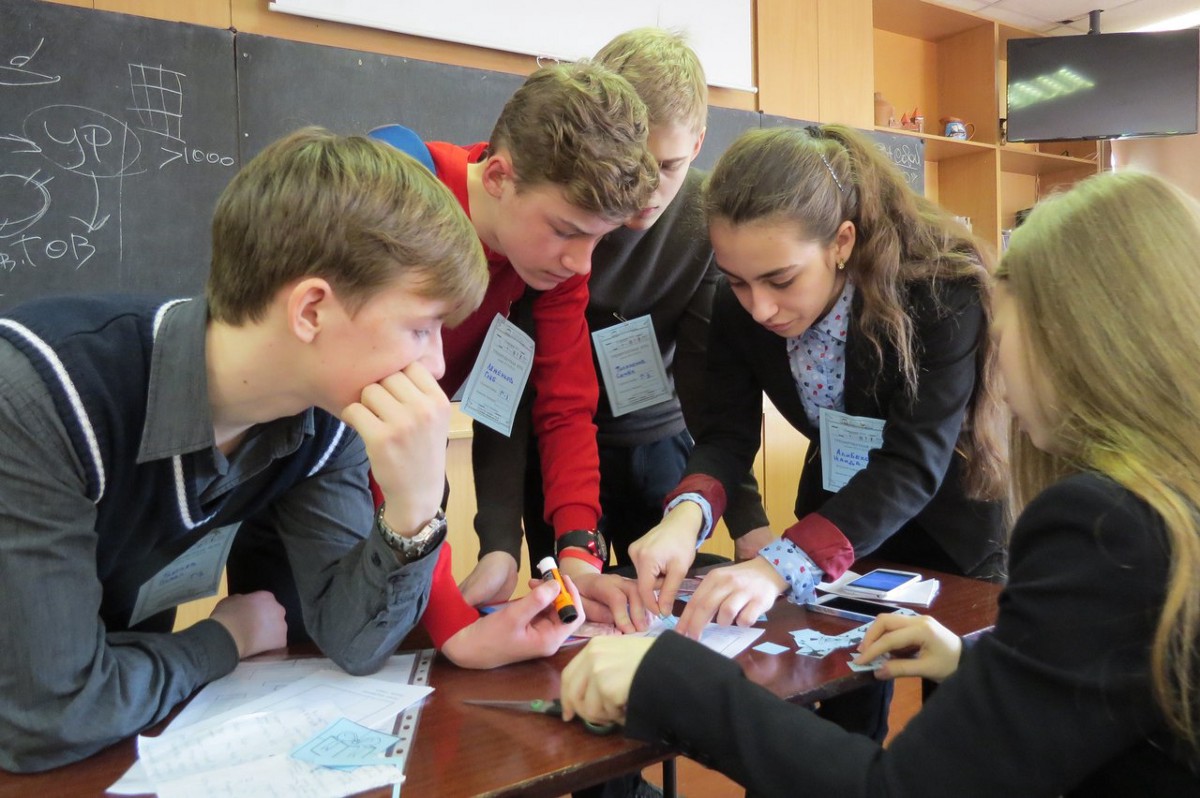 ЗАДАНИЕ
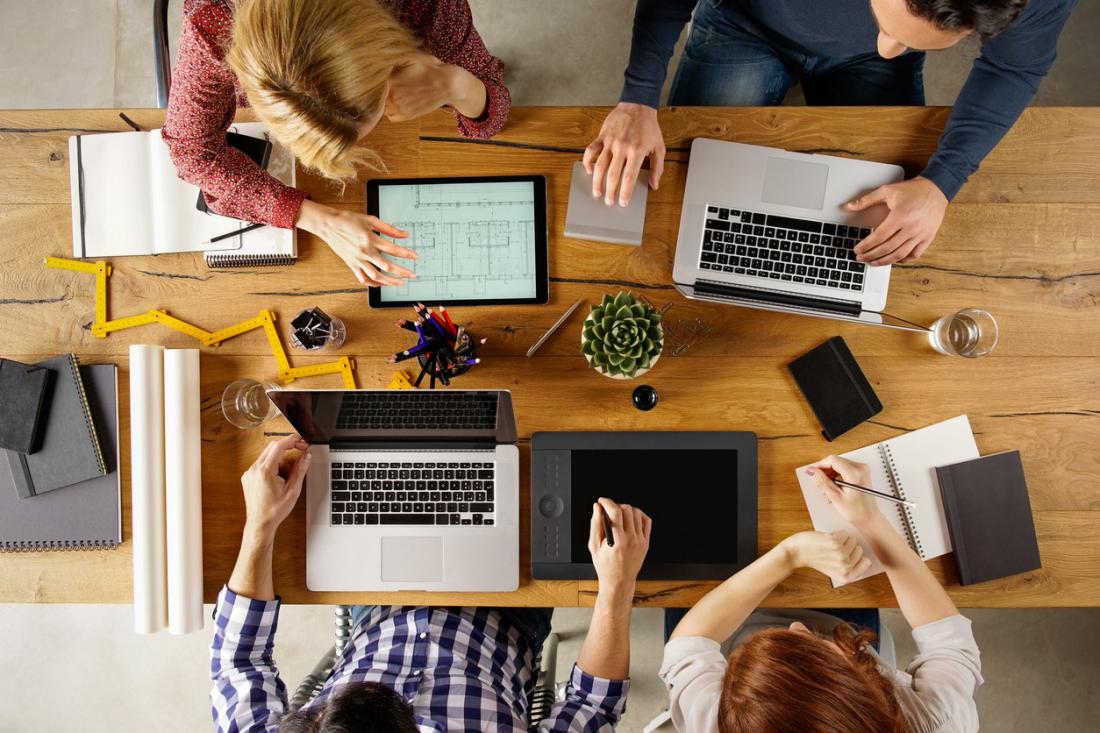 Пример работы учеников 10-го класса:видеоролик
Сатирический плакат или интернет-мем
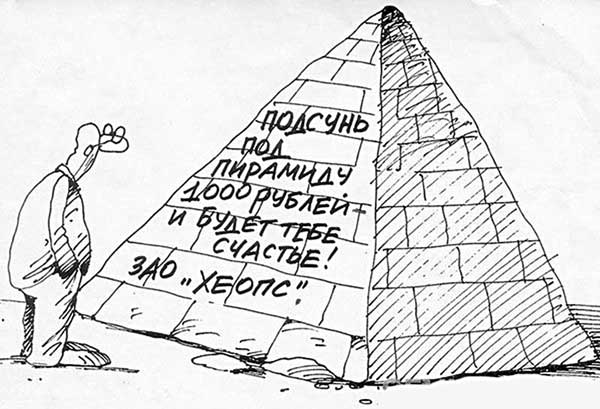 Пример работы ученицы 10 класса:коллаж, содержащий простой кейс
До
После
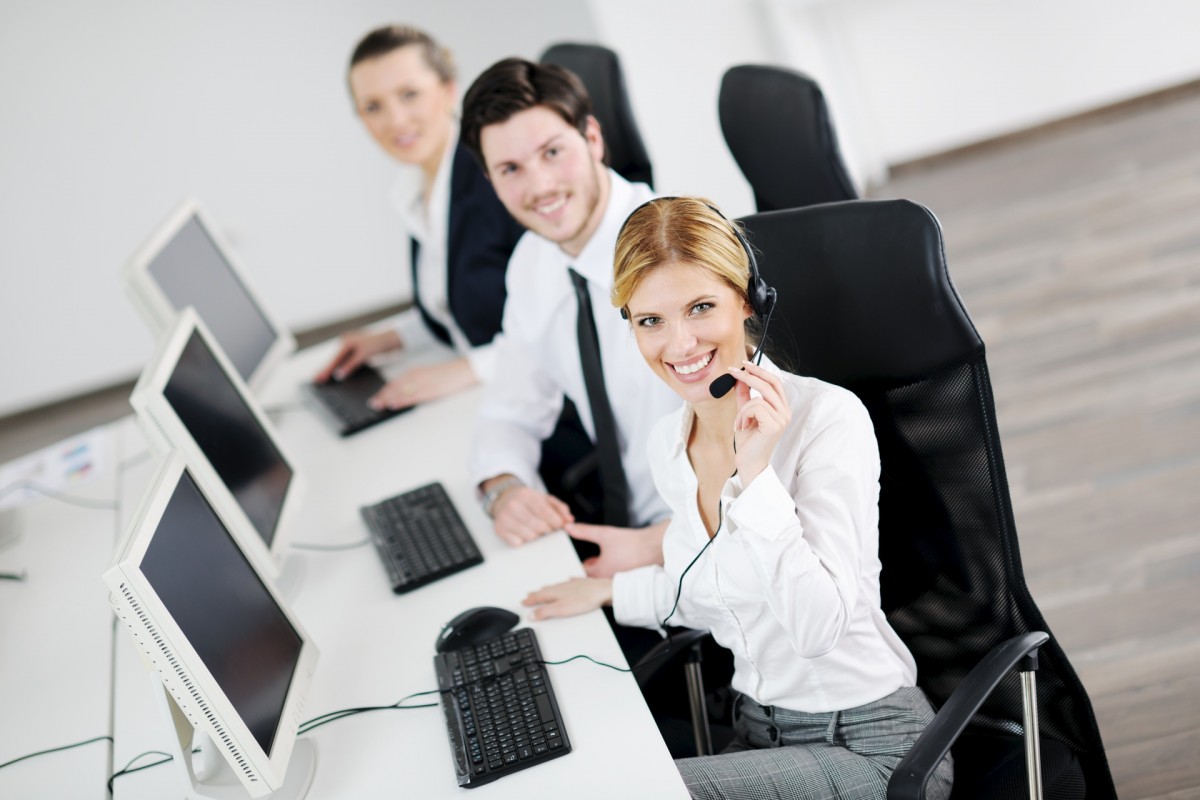 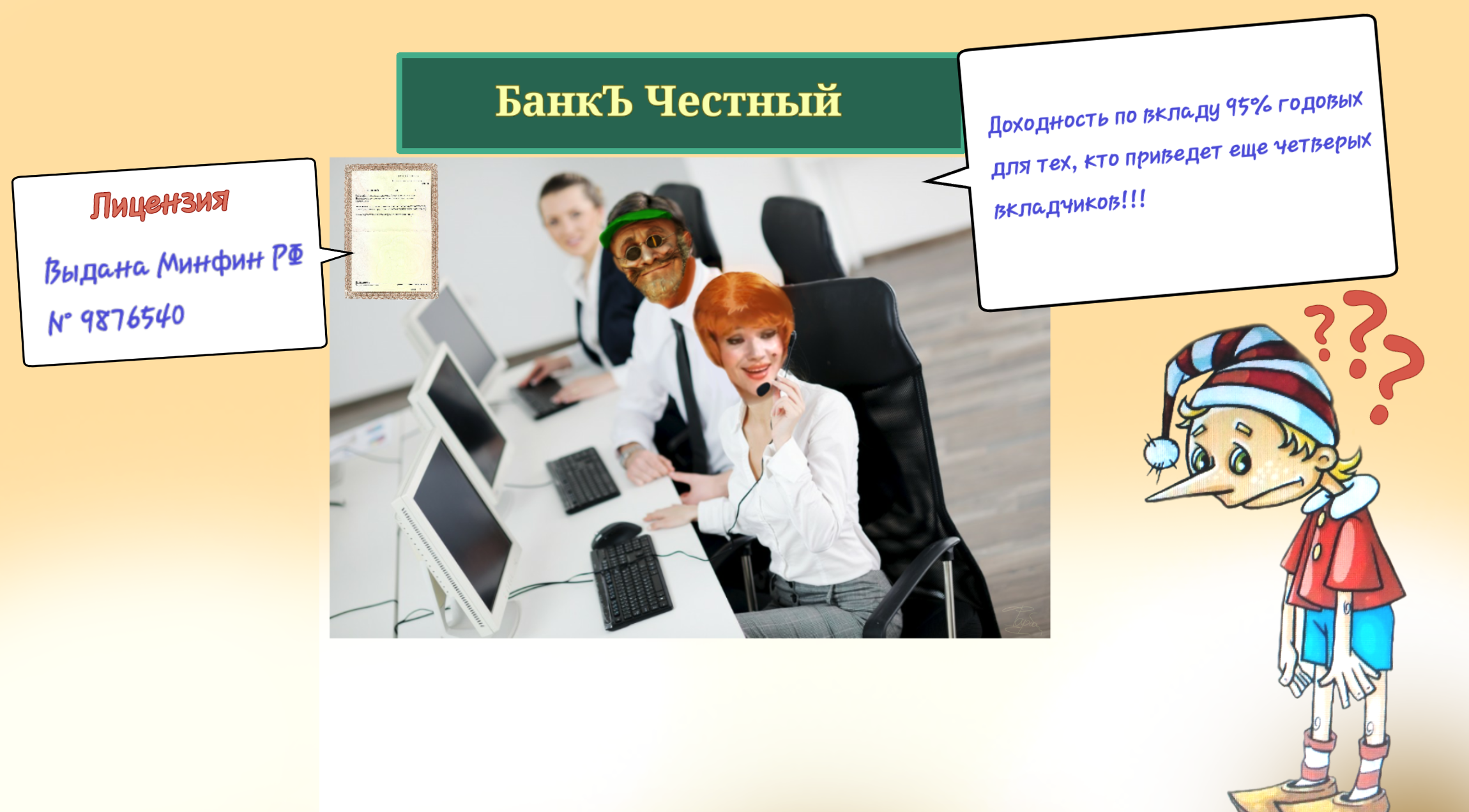 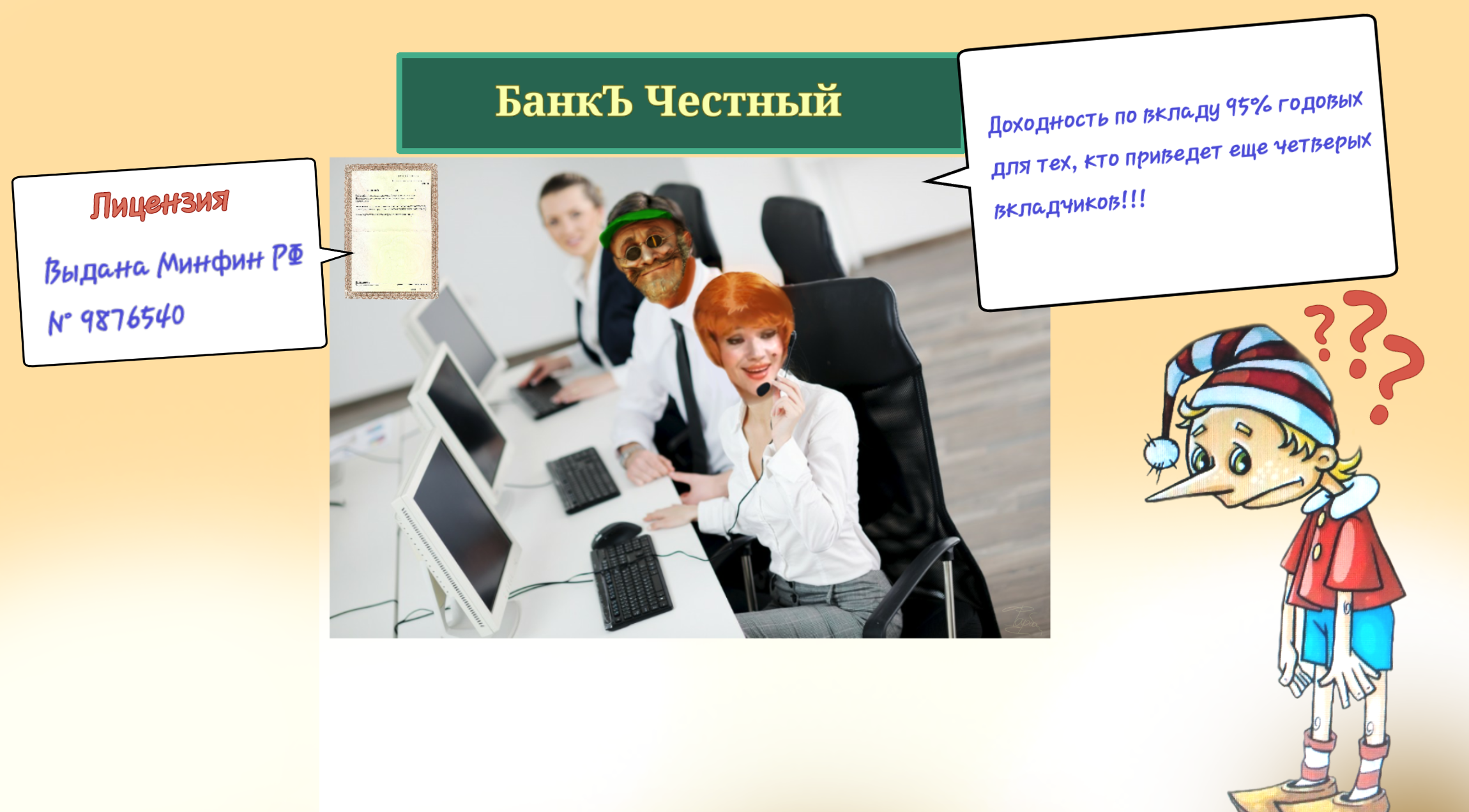 Ход работы
Шаг 1
Шаг 2
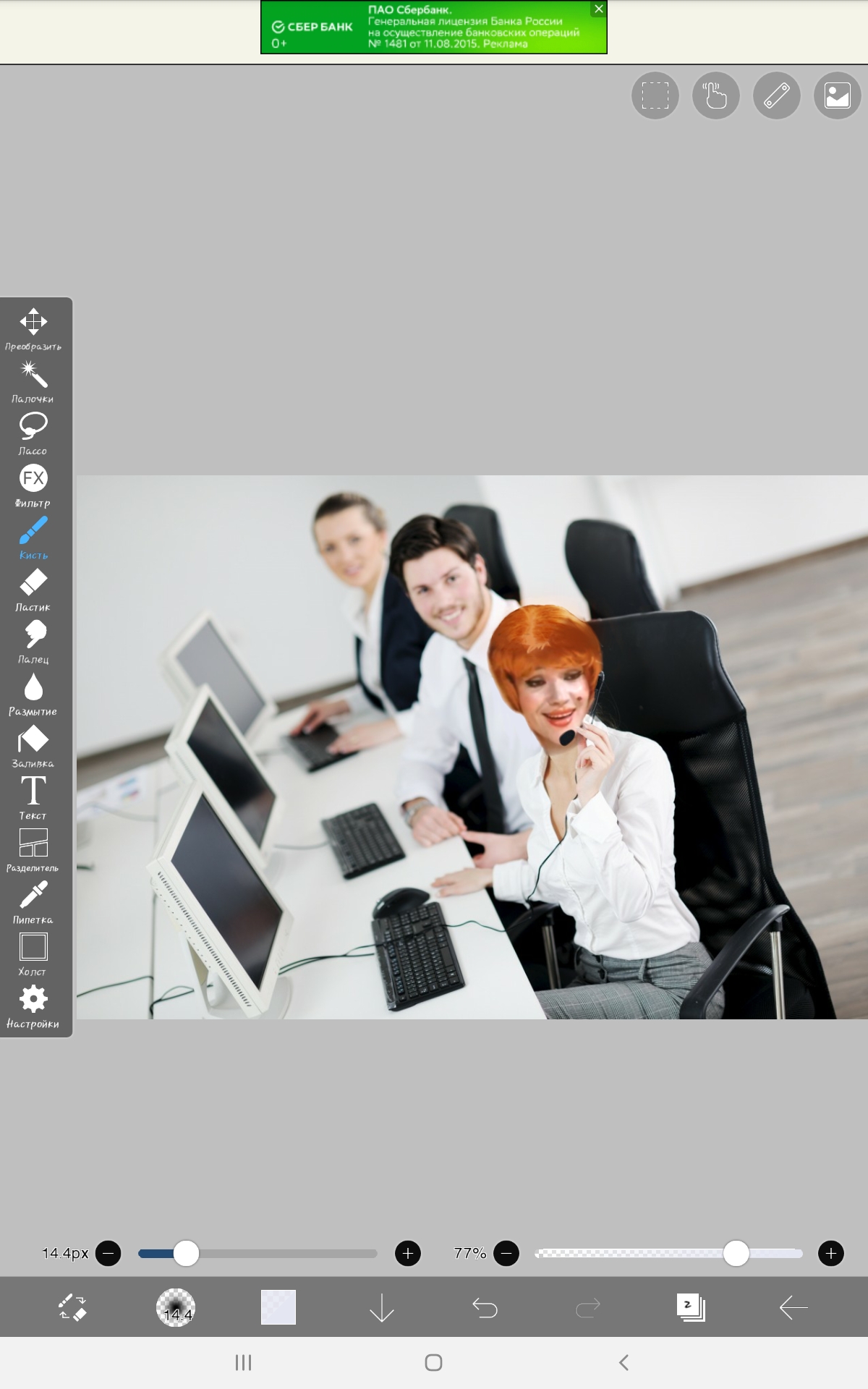 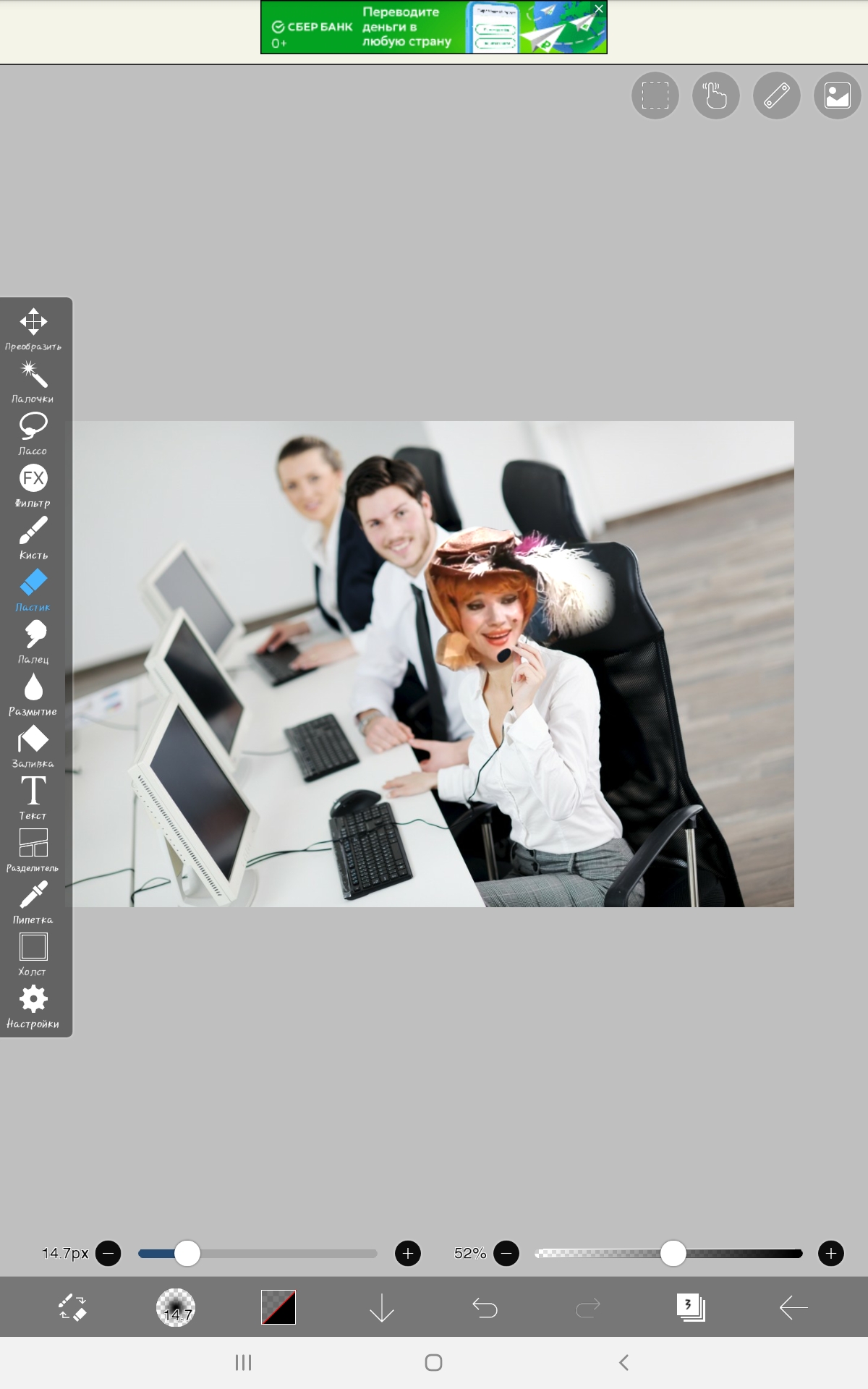 Ход работы
Шаг 3
Шаг 4
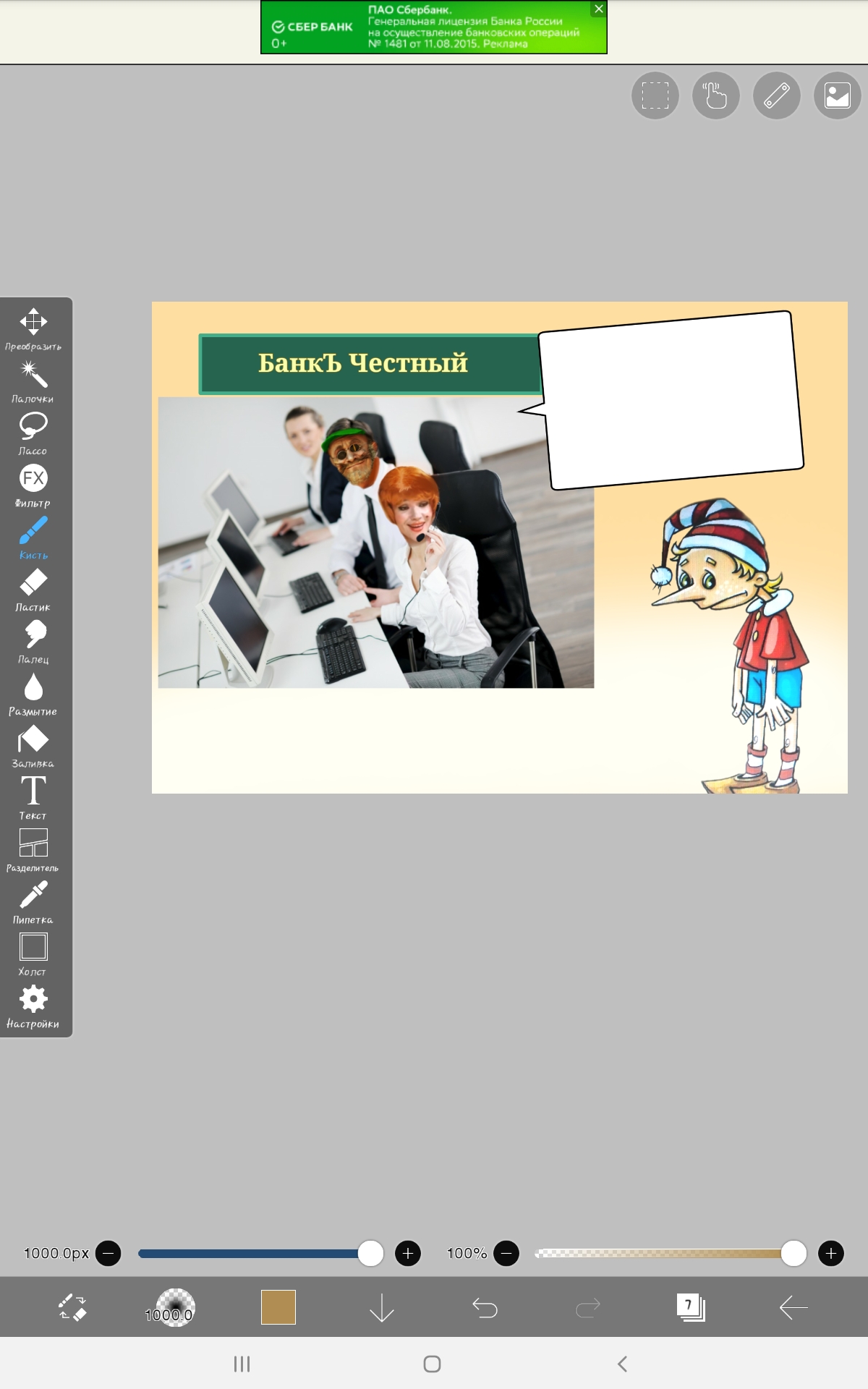 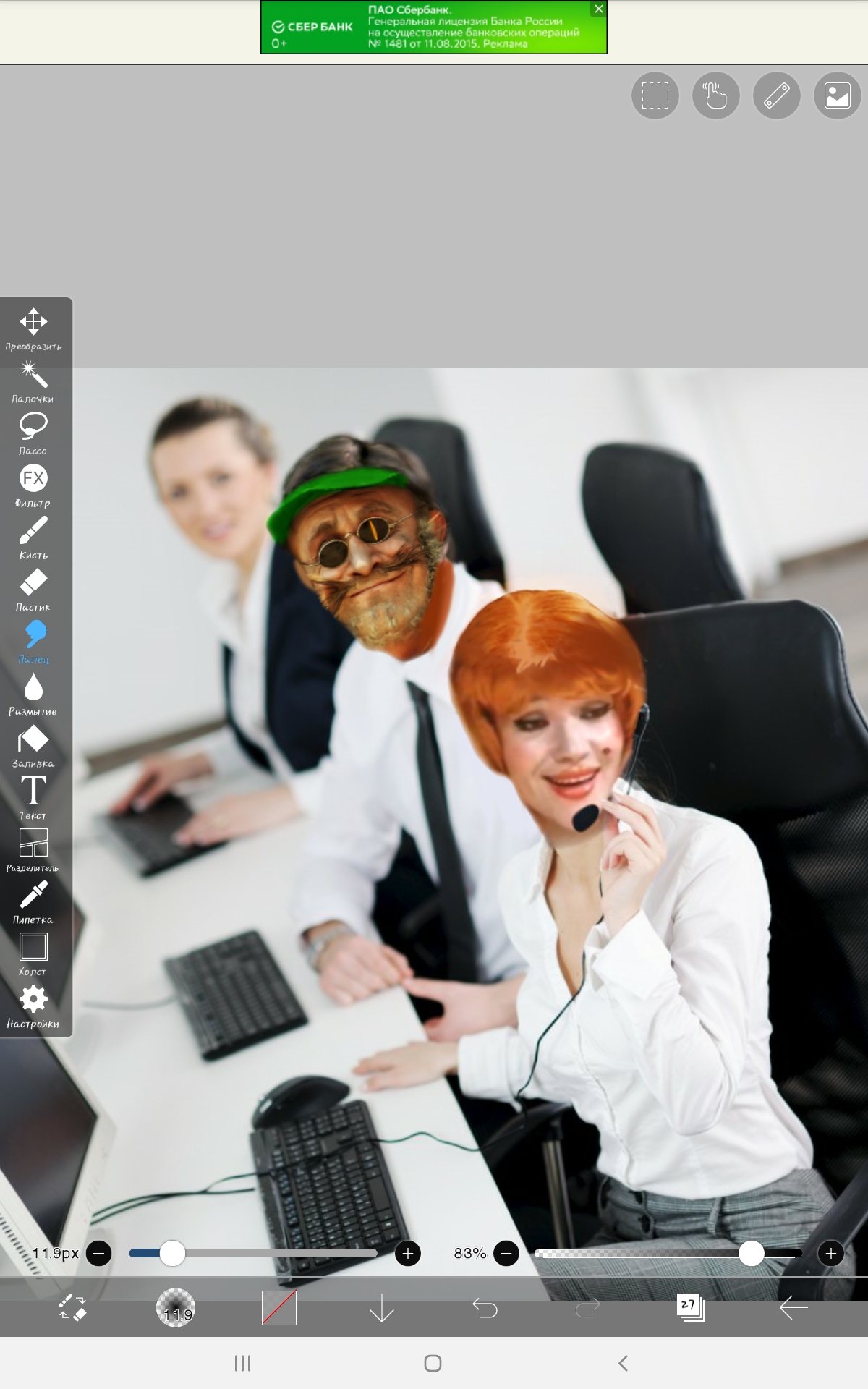 Оценка работы
Ответьте на вопросы
Удалось ли  авторам полноценно раскрыть проблему?
Что бы вы изменили, добавили?
Где можно применить получившийся материал?
Какие новые знания и навыки вы приобрели, выполняя эту работу?
Используемые ресурсы
УМК «Финансовая грамотность. Общеобразовательный профиль» 10-11  Ю. Брехова , А. Алмосов, Д. Завьялов https://школа.вашифинансы.рф/courses.php
Брошюра «Как не стать жертвой финансовой пирамиды» https://vashifinancy.ru/materials/broshiura-kak-ne-stat-zhertvoi-finansovoi-piramidy/
Финансовая физкультминутка. Финансовая пирамида. Школа 1770 https://youtu.be/zc73grsE1sQ
Видеоролик «Финансовые пирамиды» https://vashifinancy.ru/materials/videorolik-finansovye-piramidy/